Cardiovascular (Circulatory) System
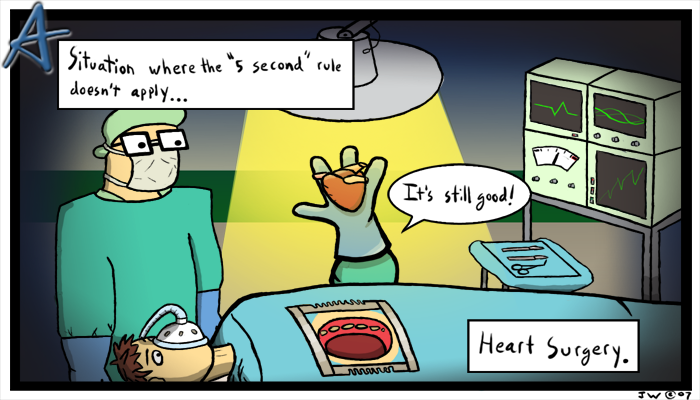 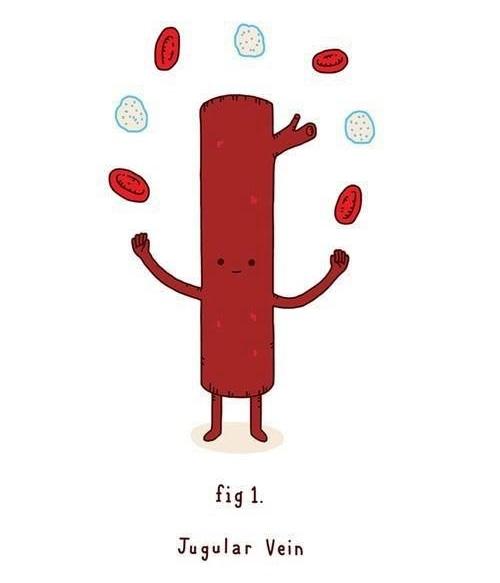 [Speaker Notes: Guided notes printable: https://docs.google.com/document/d/1TNMFfgw0NfyLOIRJ5YfQEulxbyuBYmlGMvpAfXhtqa8/]
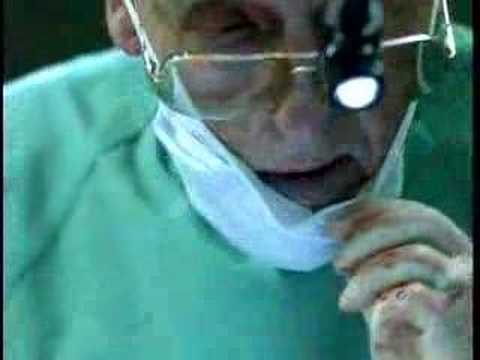 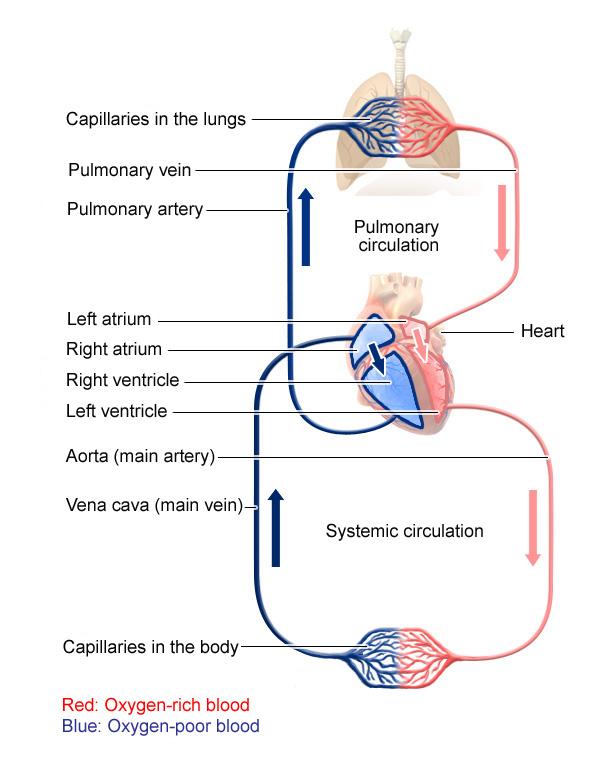 Systemic Circulation – delivers blood to all body cells and carries away waste
Pulmonary Circulation – eliminates carbon dioxide and oxygenates blood (lung pathway)
Structure of the Heart
Heart Size – about 14 cm x 9 cm (the size of a fist). 

Located in the mediastinum , between the 2nd rib and the 5th intercostal space. 

The distal end of the heart is called the apex.
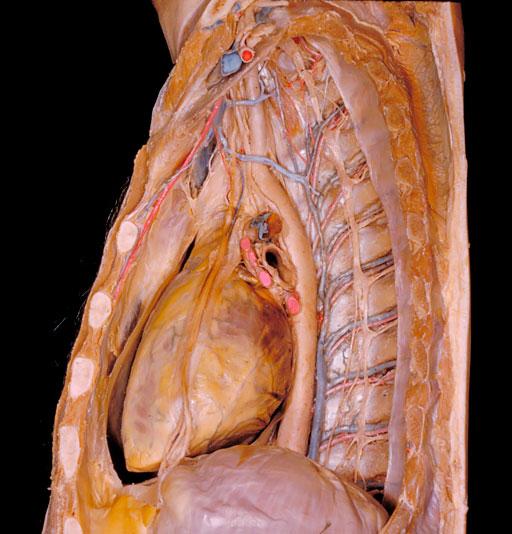 CORONARY ARTERIES
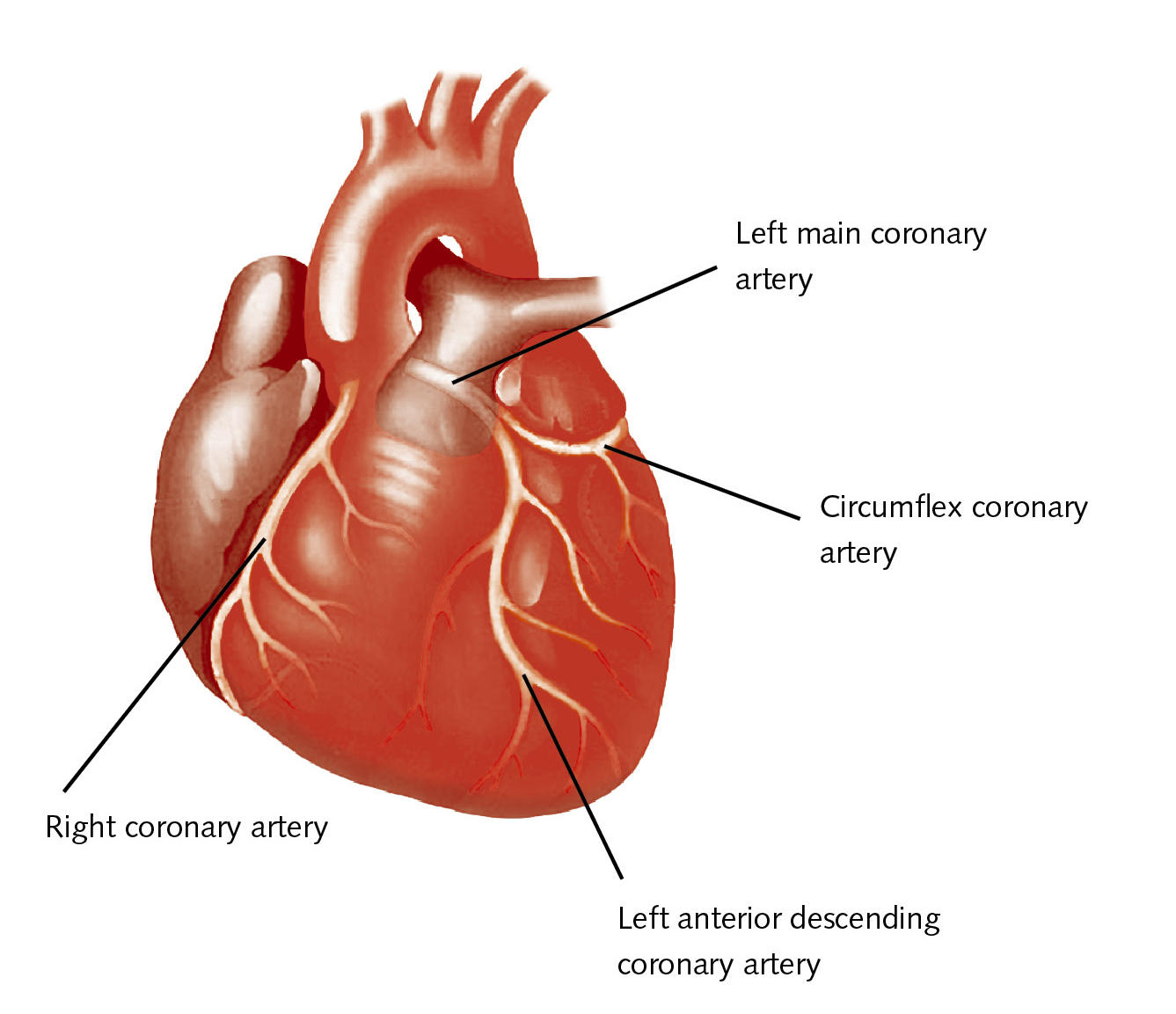 Fibrous Pericardium encloses the heart                      (like a bag) and has 2 layers 
visceral pericardium (inner) 
parietal pericardium (outer)
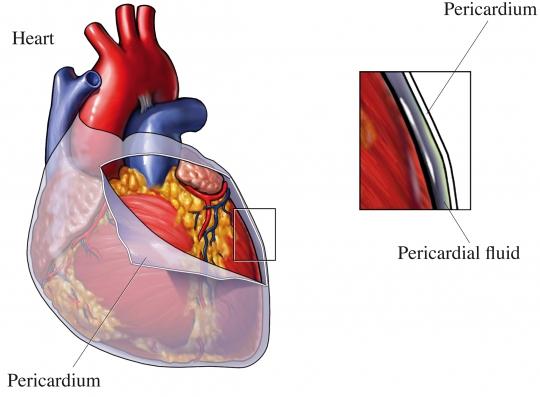 Pericardial cavity – contains fluid  reducing friction
Wall of the Heart 
Epicardium – outer layer, reduces friction
Myocardium – middle layer, mostly cardiac muscle
Endocardium – thin inner lining, within chambers of the heart
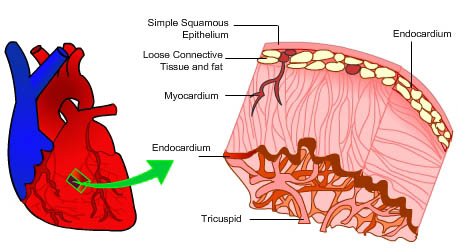 Blood Flow in the Heart
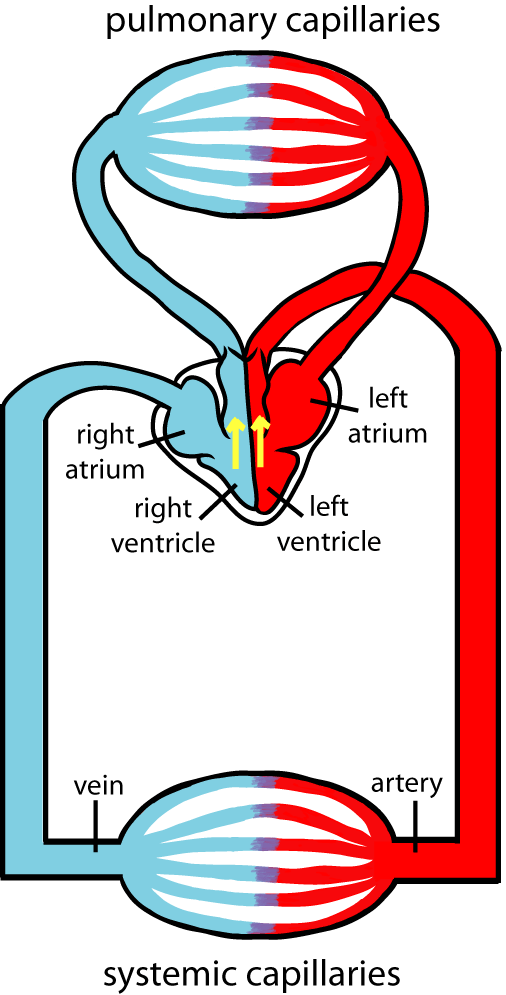 Your heart is a DOUBLE pump  (double - loop circulation) 

Pulmonary - blood travels to the lungs and then back

Systemic - blood travels to the body and then back to the heart
Heart has 4 chambers: 
2 Atria – thin upper chambers that receive blood returning to the heart through veins

2 Ventricles – thick, muscular lower chambers.  Pumps blood out of the heart through arteries (away). 

Septum – separates the right and left sides of the heart
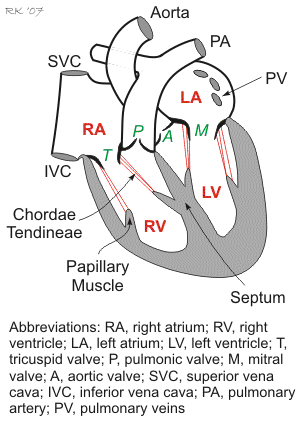 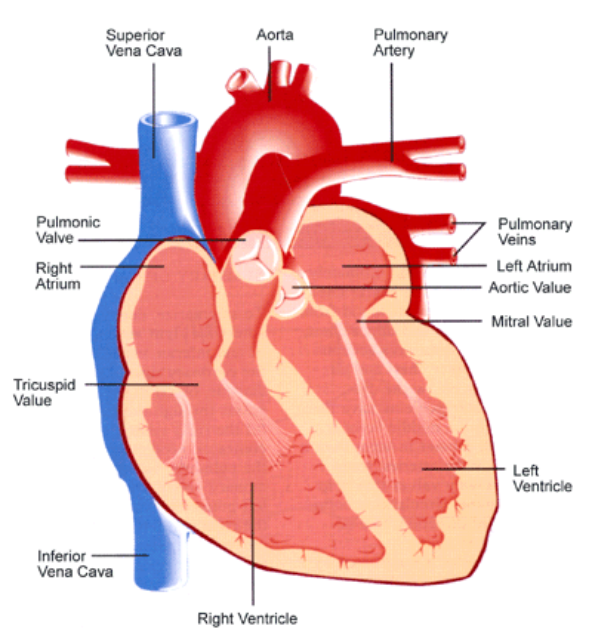 Valves of the Heart – allow one-way flow of blood.      ---  4 total

         2 Atrioventricular Valves (AV)  & 2 Semilunar valves)
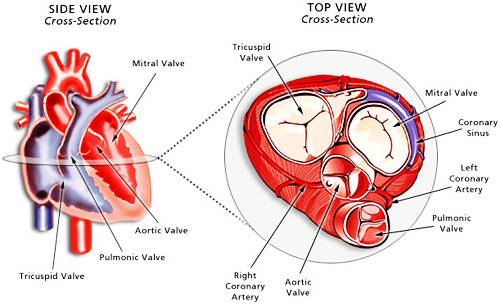 Left Atrioventricular valve – also called the bicuspid valve or mitral valve. 

Right Atrioventricular valve – also called the tricuspid valve.
[Speaker Notes: Tri-it before you bi-it (blood comes thru tricuspid first then exits via bicuspid)]
Aortic Semilunar – or just aortic valve. Between the left ventricle and the aorta

Pulmonary Semilunar, or just pulmonary valve. Between the right ventricle and the pulmonary artery
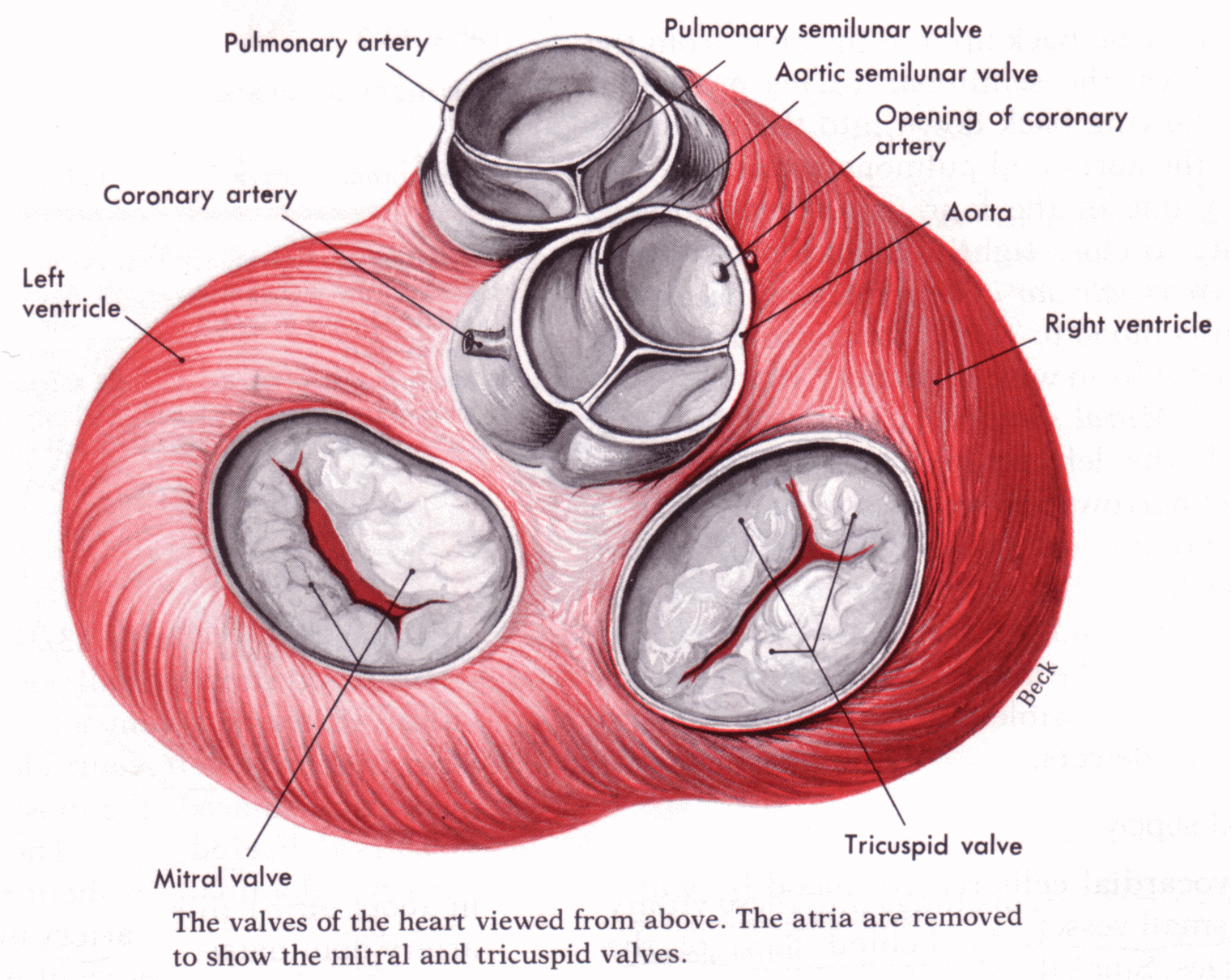 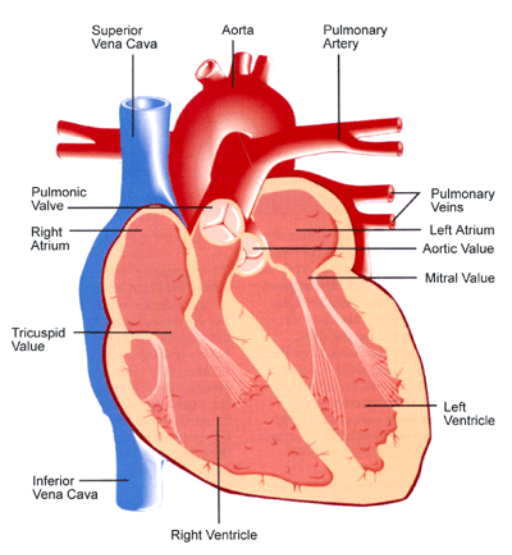 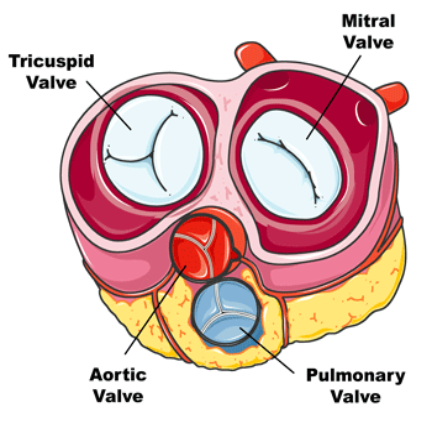 Mitral = bicuspid (left side)Tricuspid (right side)
Aortic and Pulmonary are both semilunar valves
[Speaker Notes: Semilunar = moon shaped]
The cusps (flaps) of the bicuspid and tricuspid valves are anchored to the ventricle walls by fibrous “cords” called chordae tendineae, which attach to the wall by papillary muscles. This prevents the valves from being pushed up into the atria during ventricular systole.
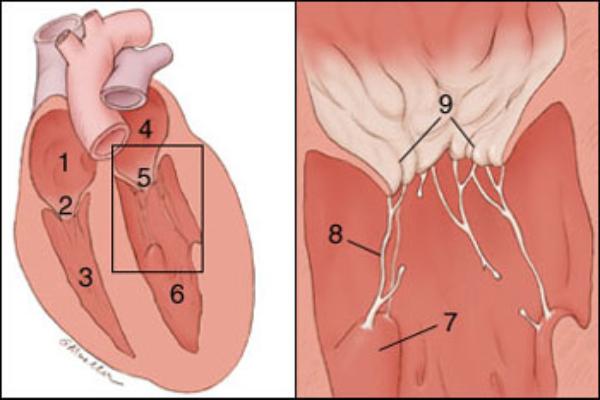 Can you identify these parts?
[Speaker Notes: Right Atrium
Tricuspid valve
Right Ventricle
Left Atrium
Mitral Valve/Biscupid
Left Ventricle
 papillary muslce
 chordae tendineae
 cusp of bicuspid]
Septum - muscular wall that divides the left and right side of the heart
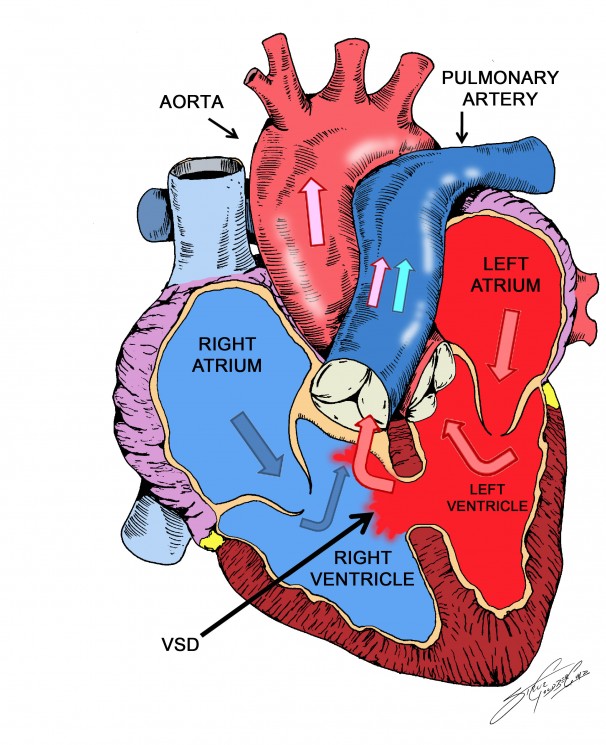 Ventricular or Atrial Septal Defect
Sometimes called a “hole in the heart”
Heart Tutorial at wisc-online
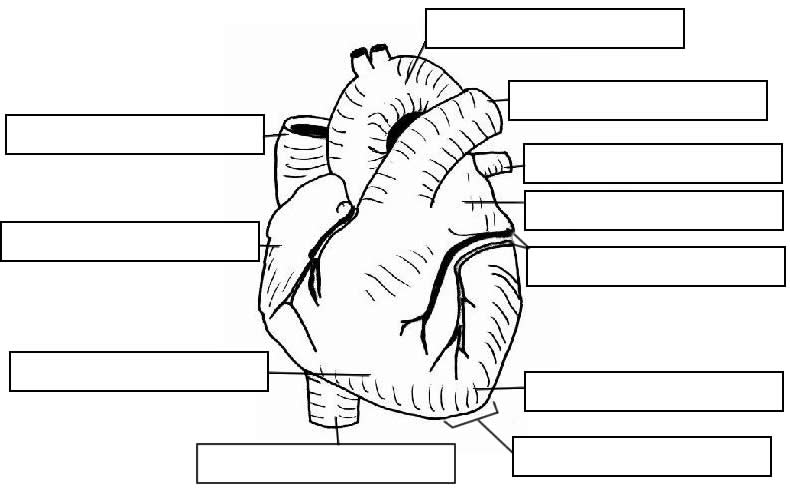 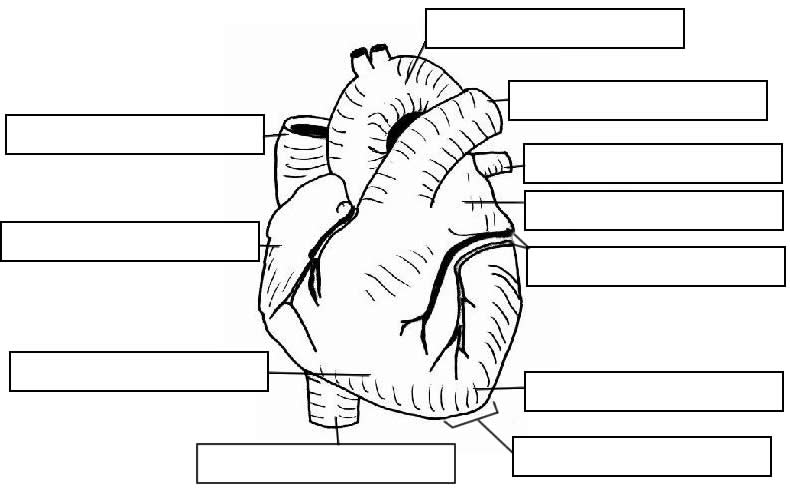 Aorta
Pulmonary Trunk
Superior Vena Cava
Pulmonary Vein
Left Atrium
Right Atrium
Coronary Vessels
Right Ventricle
Left Ventricle
Apex
Inferior Vena Cava
[Speaker Notes: 1.]
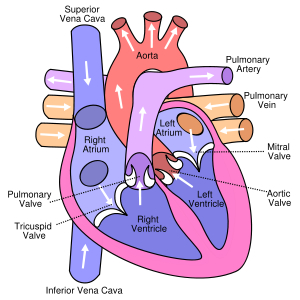 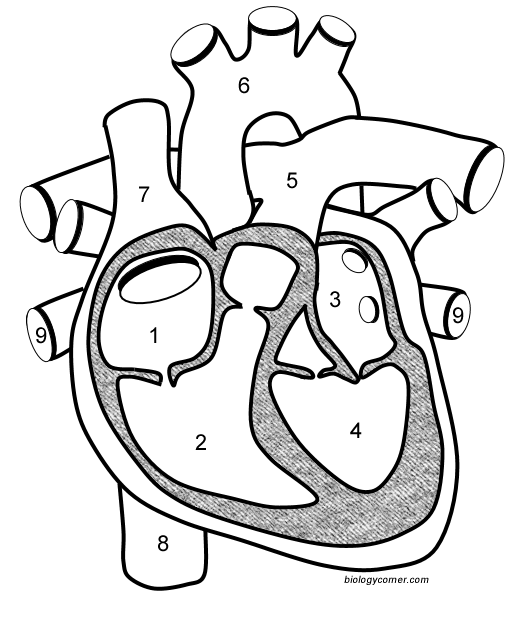 1. Right Atrium2. Right Ventricle
3. Left Atrium4. Left Ventricle

5. Pulmonary Artery6. Aorta

7. Superior Vena Cava8. Inferior Vena Cava9.  Pulmonary Vein
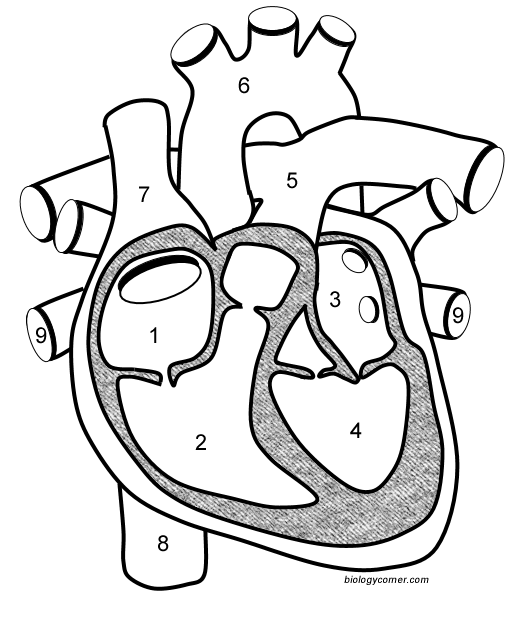 Try labeling these on your own.
Try labeling the valves too.
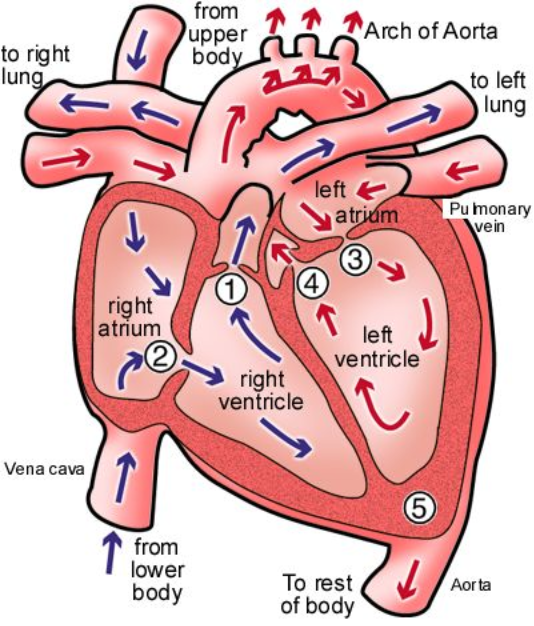 Name the valves

(#5 is not a valve)
[Speaker Notes: 1 Pulmonary Valve2 Tricuspid Valve3 Mitral (Bicuspid) Valve4 Aortic Valve5 Heart Apex]
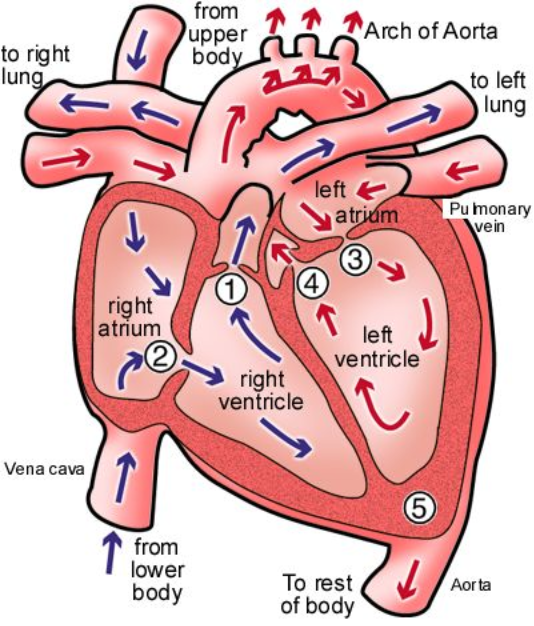 1 Pulmonary Valve2 Tricuspid Valve3 Mitral (Bicuspid) Valve4 Aortic Valve5 Heart Apex
Can you name the valves?
1
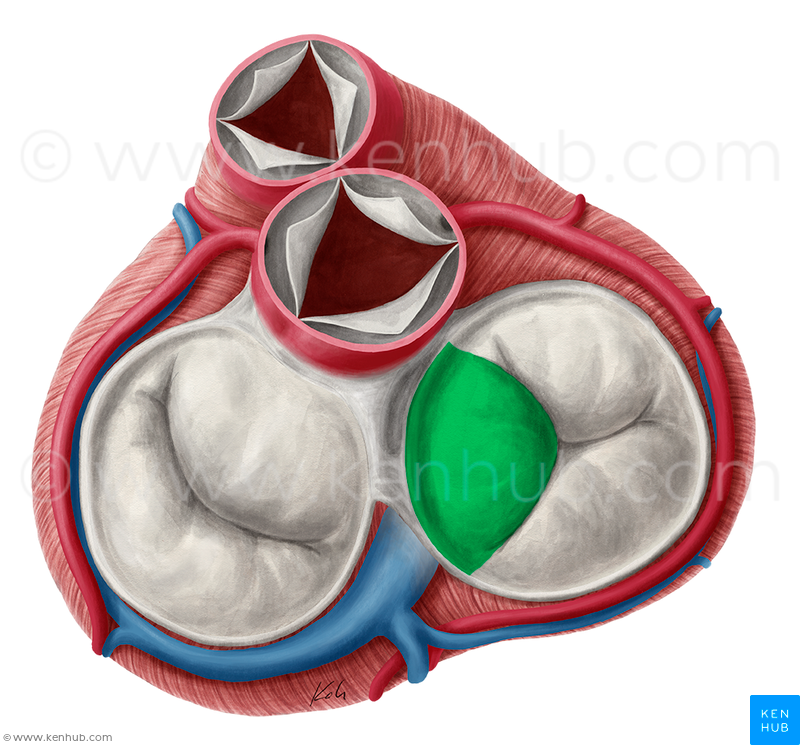 1. Pulmonary valve
2. Aortic valve
3. Tricuspid
4.  Bicuspid
2
3
4
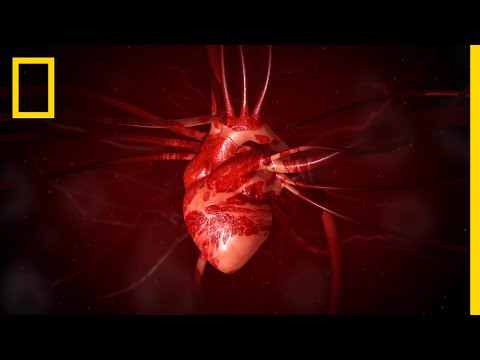